LÍNEA DE ESPECIALIZACION TECNOLÓGICA
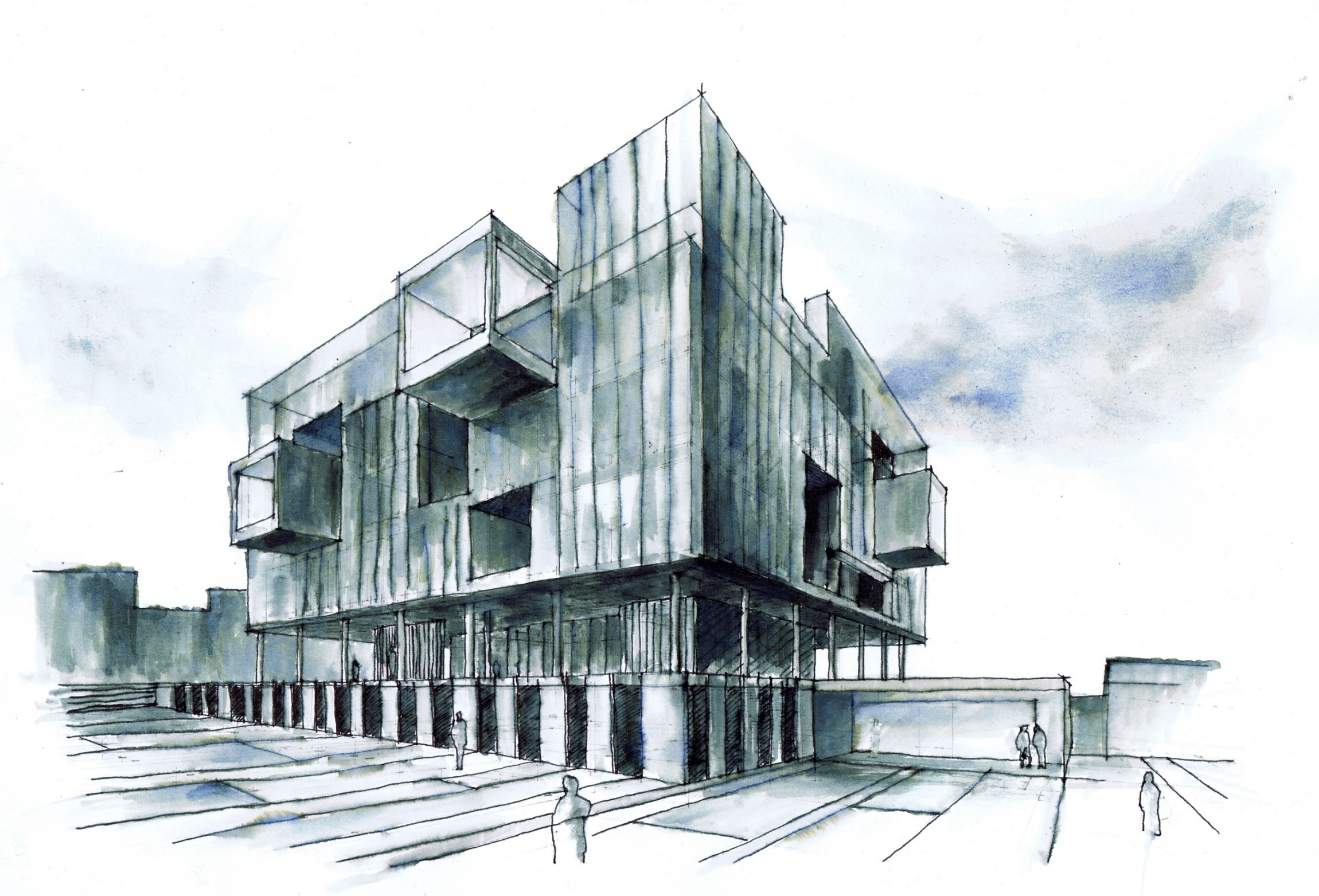 GESTION | MATERIALIZACION | SEMINARIO | TALLER
ABSTRACT
El Taller de Proyectos es el eje central de la Carrera y se define como el ámbito que reúne al conjunto de aprendices y docentes abocados al proceso de aprendizaje-enseñanza en el arte del diseño arquitectónico. Este proceso se inicia con la presentación y discusión colectiva de un problema de arquitectura que deberá ser resuelto en un plazo dado. El estudiante desarrolla las sucesivas etapas del proyecto en un permanente diálogo individual con el cuerpo docente y con exposiciones y discusiones públicas periódicas del avance de su trabajo, proceso que termina con la calificación del proyecto en entregas de taller colectiva y solemne.

OBJETIVO HABILITANTE
Formular conceptual y espacialmente proyectos tecnológicos-ambientales desde un marco de desarrollo sostenible.
TALLER IX TECNOLOGICO
IMAGEN O DOCUMENTO DE PROYECTO
EJERCICIO DE SALIDA
DISEÑO ARQUITECTONICO DESDE UNA PERSPECTIVA TECNOLOGICA
IMAGEN O DOCUMENTO PRINCIPAL
IMAGEN O DOCUMENTO SECUNDARIO
IMAGEN O DOCUMENTO SECUNDARIO
IMAGEN O DOCUMENTO SIGNIFICATIVO
ABSTRACT
El Taller de Proyectos es el eje central de la Carrera y se define como el ámbito que reúne al conjunto de aprendices y docentes abocados al proceso de aprendizaje-enseñanza en el arte del diseño arquitectónico. Este proceso se inicia con la presentación y discusión colectiva de un problema de arquitectura que deberá ser resuelto en un plazo dado. El estudiante desarrolla las sucesivas etapas del proyecto en un permanente diálogo individual con el cuerpo docente y con exposiciones y discusiones públicas periódicas del avance de su trabajo, proceso que termina con la calificación del proyecto en entregas de taller colectiva y solemne.

OBJETIVO HABILITANTE
Formular conceptual y espacialmente proyectos tecnológicos-ambientales desde un marco de desarrollo sostenible.
TALLER X TECNOLOGICO
IMAGEN O DOCUMENTO DE PROYECTO
EJERCICIO DE SALIDA
DESARROLLO Y GESTION
IMAGEN O DOCUMENTO PRINCIPAL
IMAGEN O DOCUMENTO SECUNDARIO
IMAGEN O DOCUMENTO SECUNDARIO
IMAGEN O DOCUMENTO SIGNIFICATIVO